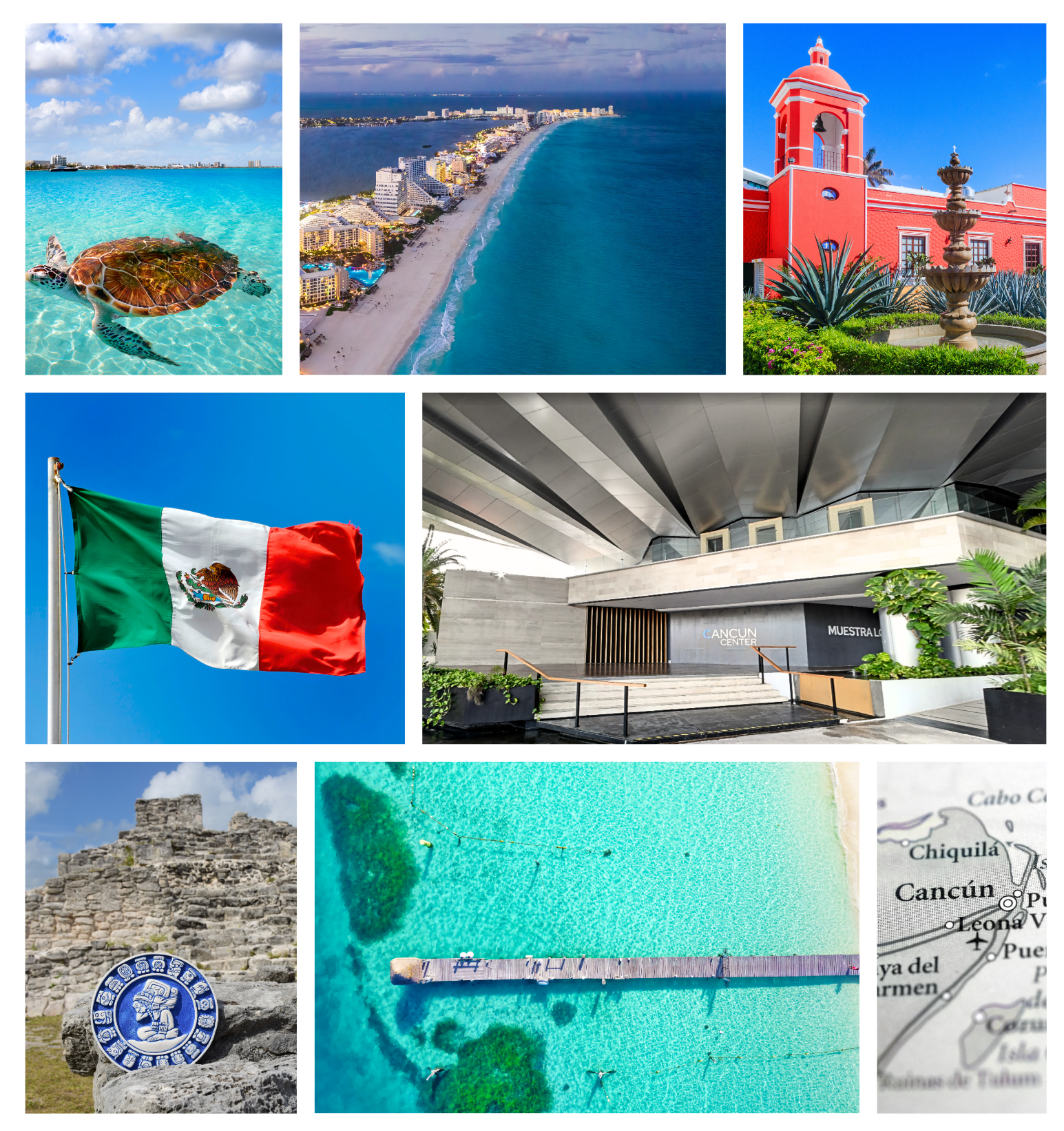 SAVE THE DATE
35th ISUOG World Congress on Ultrasound in Obstetrics and Gynecology
Cancún, Mexico​
14-17 September 2025
Key Dates:
Abstract submission opens: 11 October 2024
Abstract submission deadline: 18 March 2025
Early bird registration deadline: 14 July 2025
Pre-Congress courses: 13 September 2025